Распространение опыта использования современных образовательных технологий
Методическая разработка «Применение компьютерных технологий при изучении величин и действий с ними на уроках математики в начальных классах»
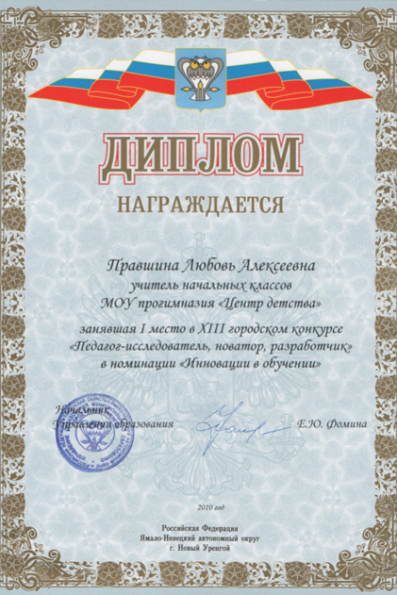 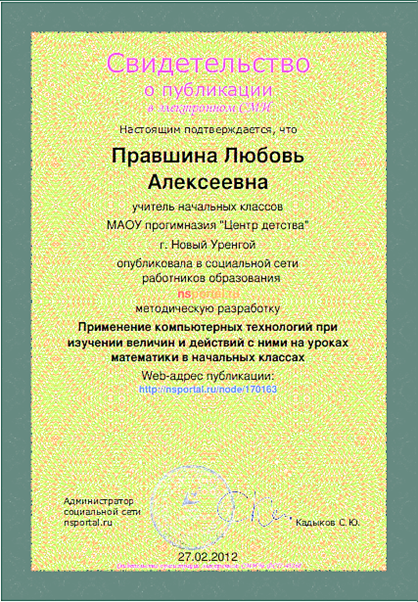 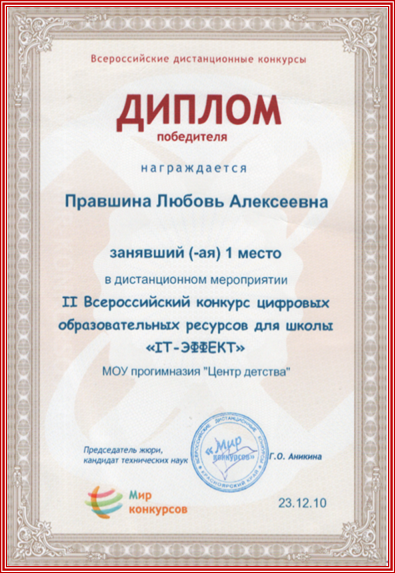 Электронное пособие «Виват, Россия!» серии «ФГОС. Воспитательные системы».  Компакт – диск. Тиражирован издательством «Учитель»
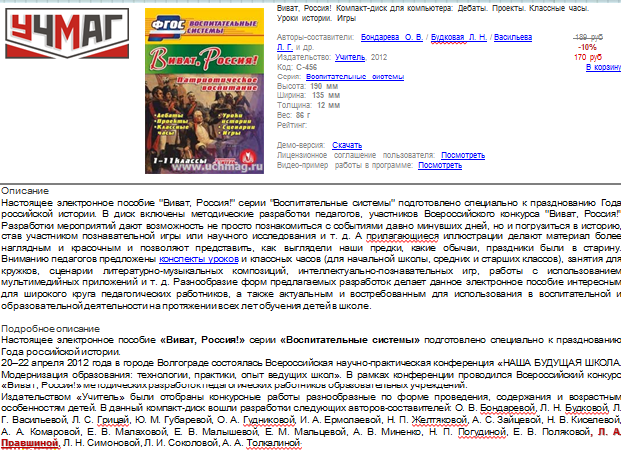 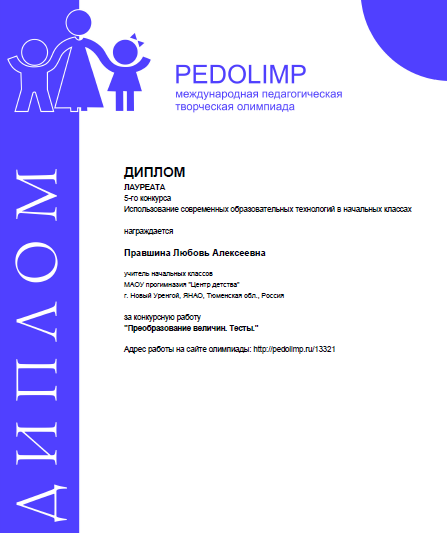 Лауреат Международной педагогической творческой олимпиады PEDOLIMP в номинации «Использование современных образовательных технологий в начальной школе»
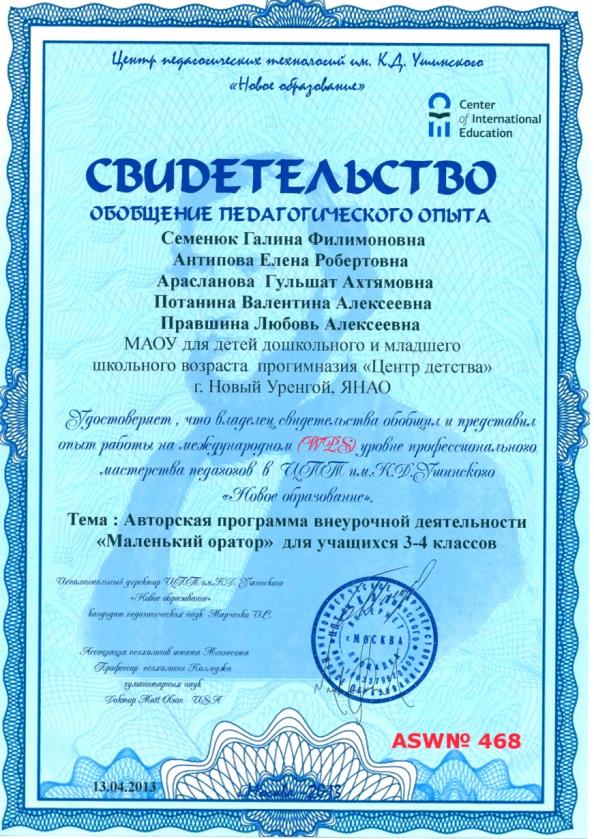 Опыт работы обобщен и распространен на международном уровне (MPS) профессионального мастерства педагогов «Новое образование» - авторская программа «Маленький оратор»
Пособие «Разработка основной образовательной программы: из опыта работы ОУ г.Новый Уренгой. Начальное образование»: Программа формирования УУД как структурный компонент образовательной программы начального общего образования МАОУ прогимназия «Центр детства»
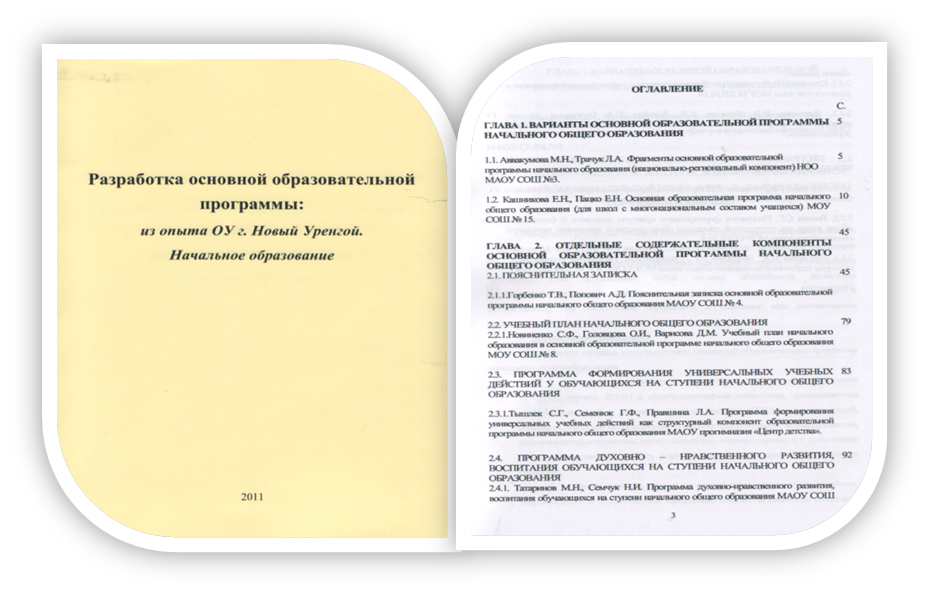 Монография «Олимпиадные задачи для младших школьников»
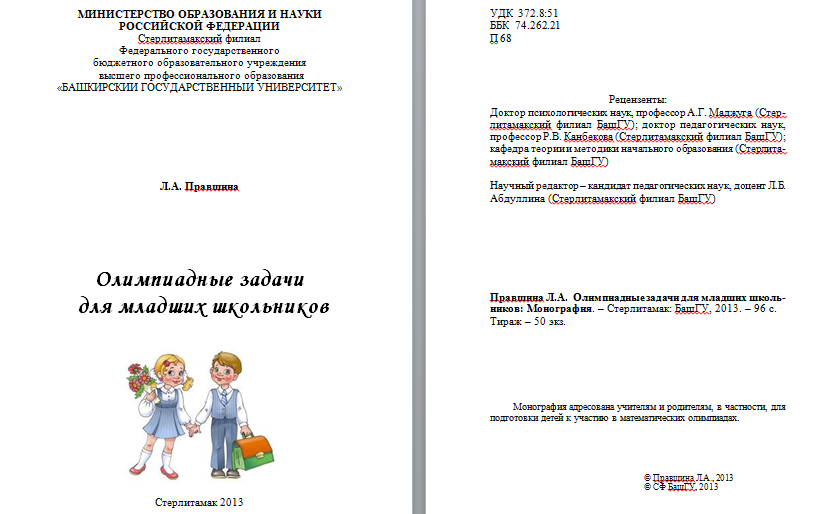 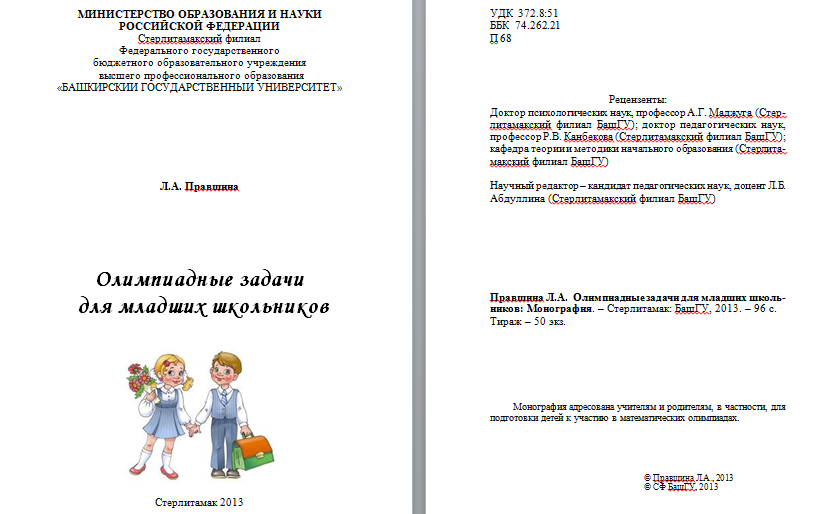